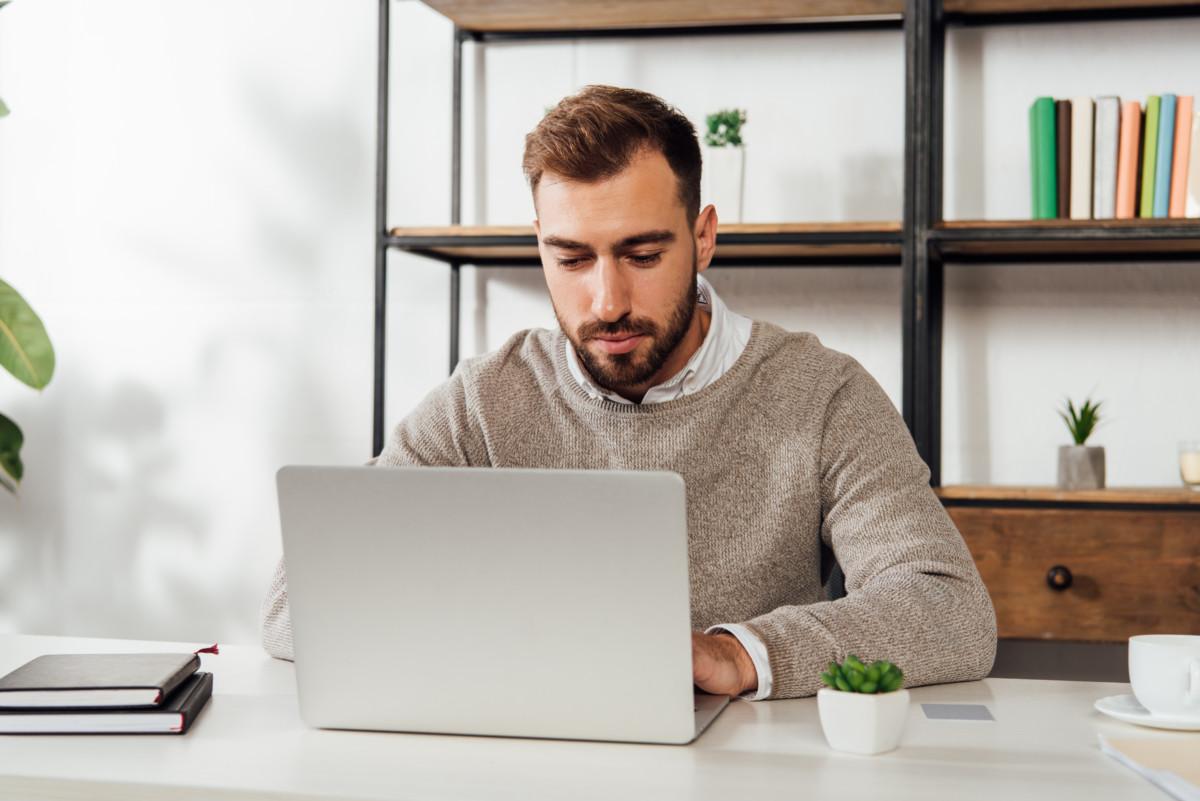 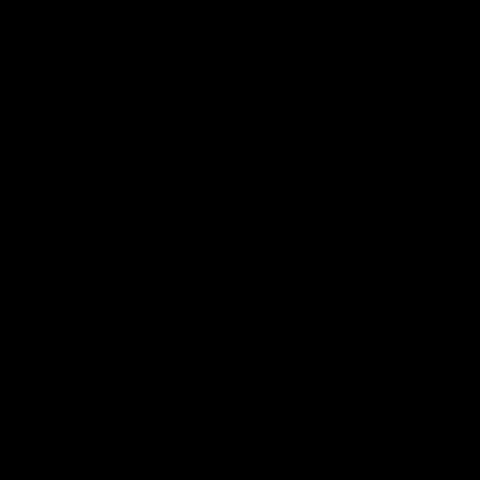 Девман
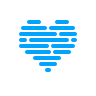 Лицензированная онлайн-школа по изучению Python, созданная «программистами для программистов» со своей платформой и авторской методикой обучения
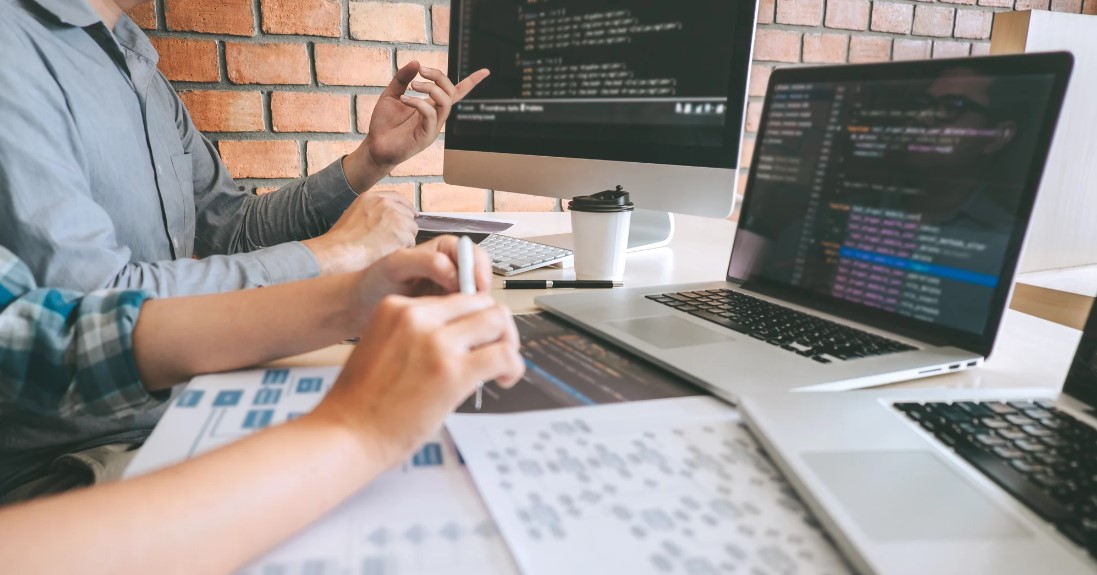 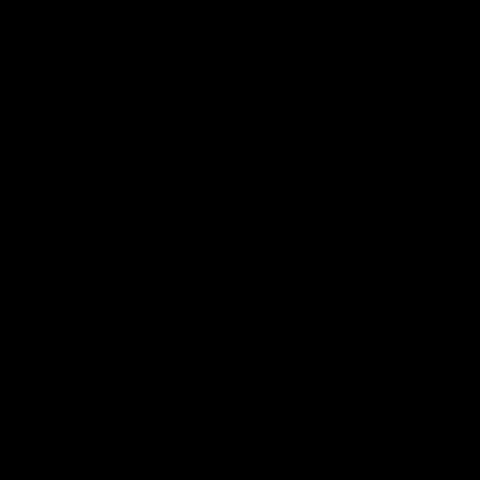 Курс “Профессия Middle Python/Django разработчик”
Ступень “С Нуля до Новичка”
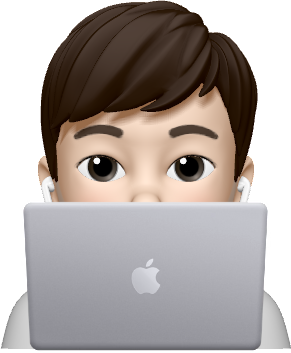 4 месяцев (18 недель)
Вы здесь
Ступень “От Новичка до Джуна”
5 месяцев
Ступень “От Джуна до Мидла”
10 месяцев
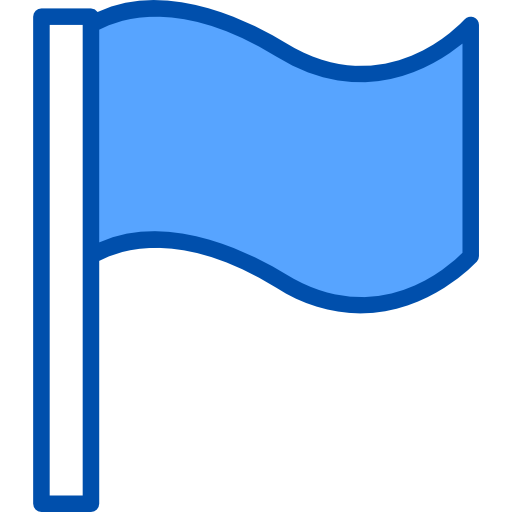 Программа ступени “С Нуля до Новичка”
Модуль: Основы Python
Время: 100 часов   Уроков: 8    Заданий: 95
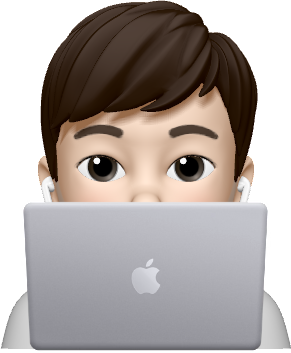 GitHub веб-клиент
Переменные
Функции
Циклы for
Подключение библиотек
Условия if
Flask
Pillow
Строки
JSON
Результат: чат-бот для Telegram, простенький сайт с нуля, программа для рассылки через e-mail
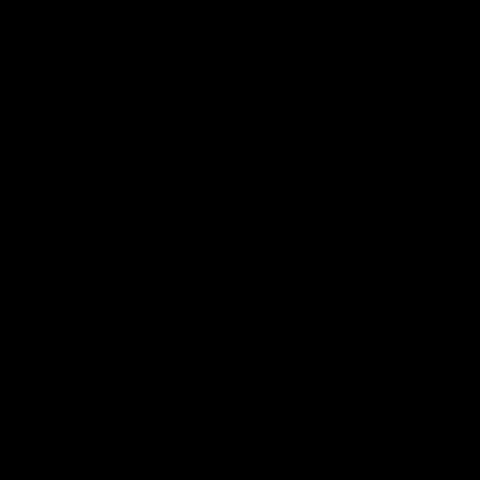 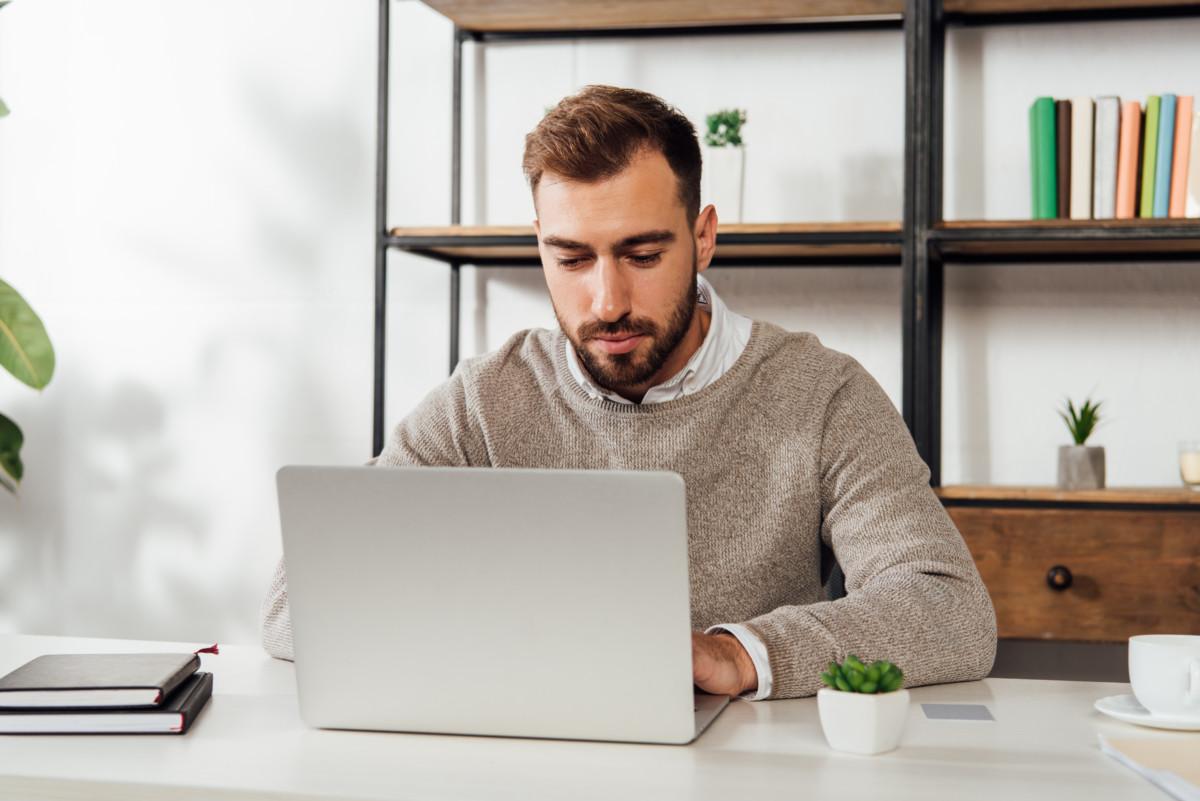 Программа ступени “С Нуля до Новичка”
Модуль: Git и GitHub
Время: 43 часов   Уроков: 5    Заданий: 49
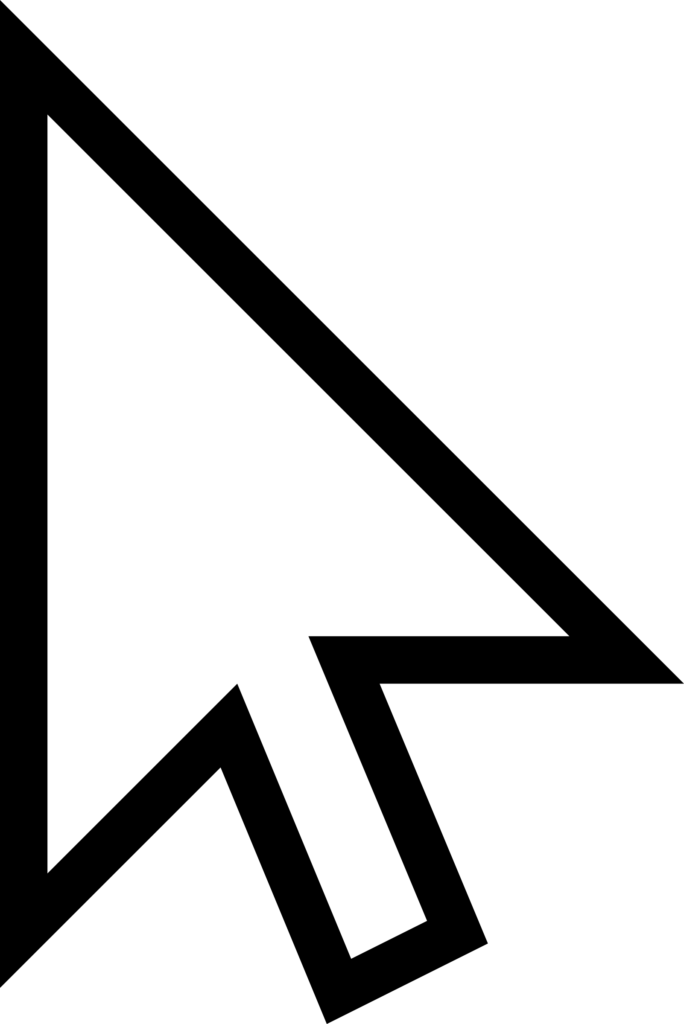 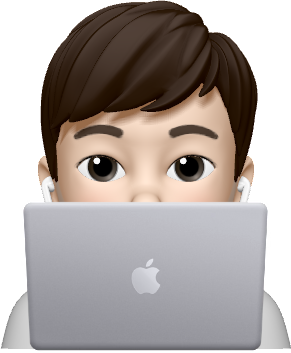 Создание репозиториев
Интерфейс Github
Документация проекта: README
.gitignore
Pull-Request
Объединение веток
GitLab
Результат: умение публиковать проекты на GitHub, объединение кода от разных разработчиков, написание документации 
для проектов
Программа ступени “С Нуля до Новичка”
Модуль: Командная строка
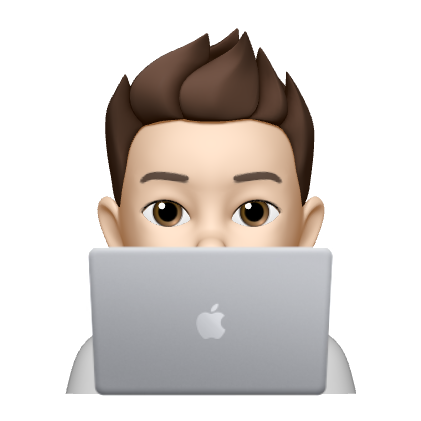 Время: 43 часов   Уроков: 5    Заданий: 41
Запуск команд
Навигация: cd, ls, pwd, which
Переменные окружения: env, export, $
Потоки
Права доступа
Текстовый редакторы vim, nano
Результат: знакомство с Linux, навигация на сервере, настройка прав доступа, запуск программ на сервере так, чтобы ничего не ломалось,
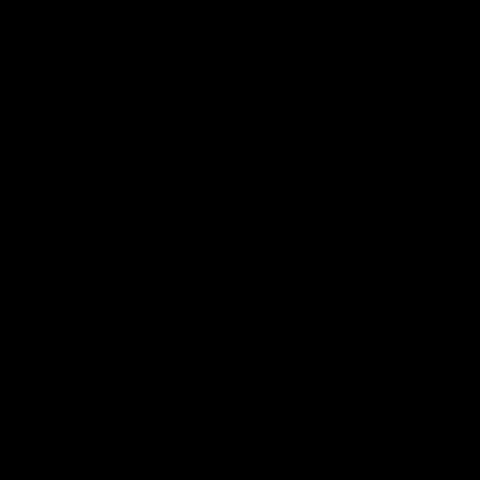 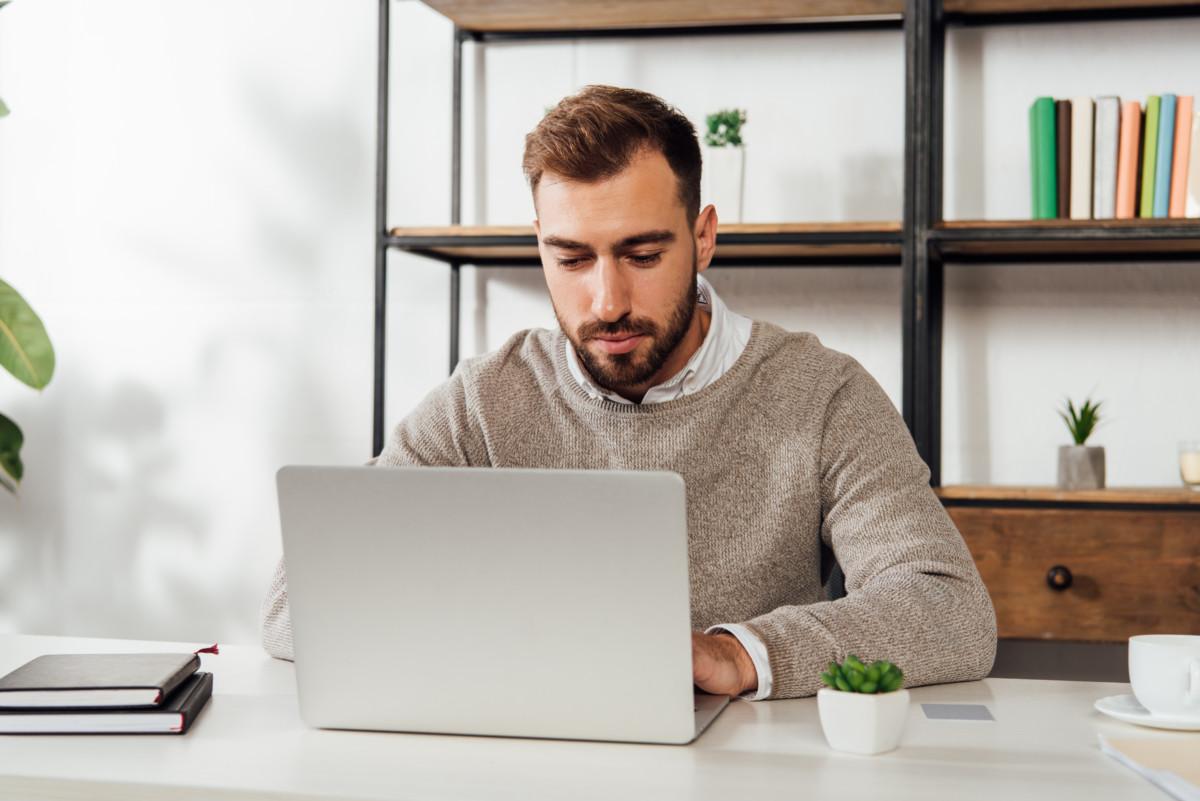 Программа ступени “С Нуля до Новичка”
Модуль: Дебаг
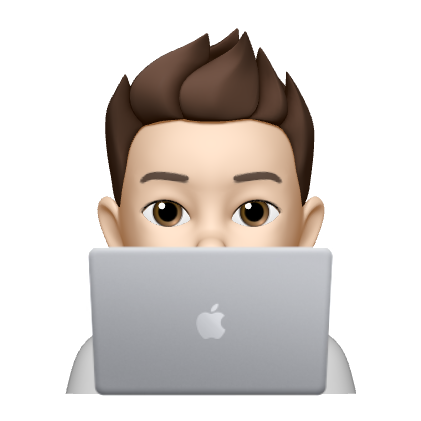 Время: 20 часов   Уроков: 2    Заданий: 23
Отладка чужого кода
Проверка гипотез
Поиск и устранение ошибок без костылей
Результат: Устраним ошибки на Литрес, поправим “кривую” смс-рассылку от МЧС
Программа ступени “С Нуля до Новичка”
Тренажеры для отработки навыков
Время: 20+ часов
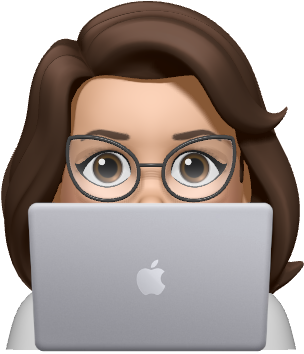 Время: 8 часов
Упражнения на алгоритмы
Результат: найдём оптимальные решения для сложных задач
Время: 18 часов
Технический английский
Результат: пополним лексический запас техническими терминами, узнаем про “чистый” код и инструменты профессионального разработчика
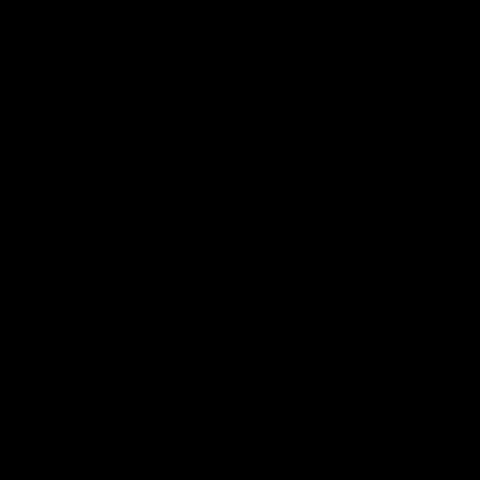 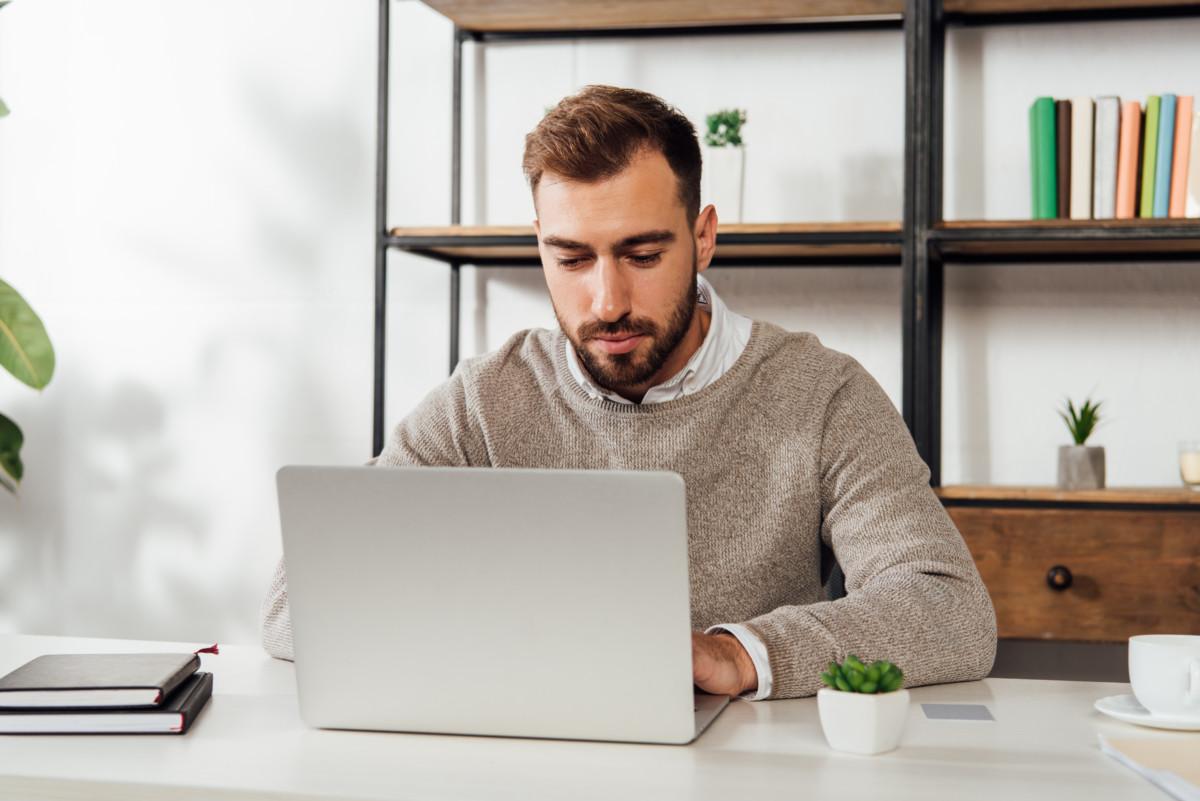 Программа ступени “С Нуля до Новичка”
Стартовые навыки
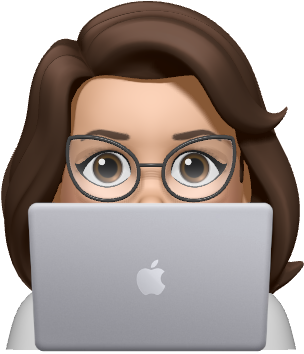 Компьютерная грамотность
Уверенный пользователь своей в своей операционной системе и в интернете
Английский язык
Читаю со словарем (~ B1 и выше)
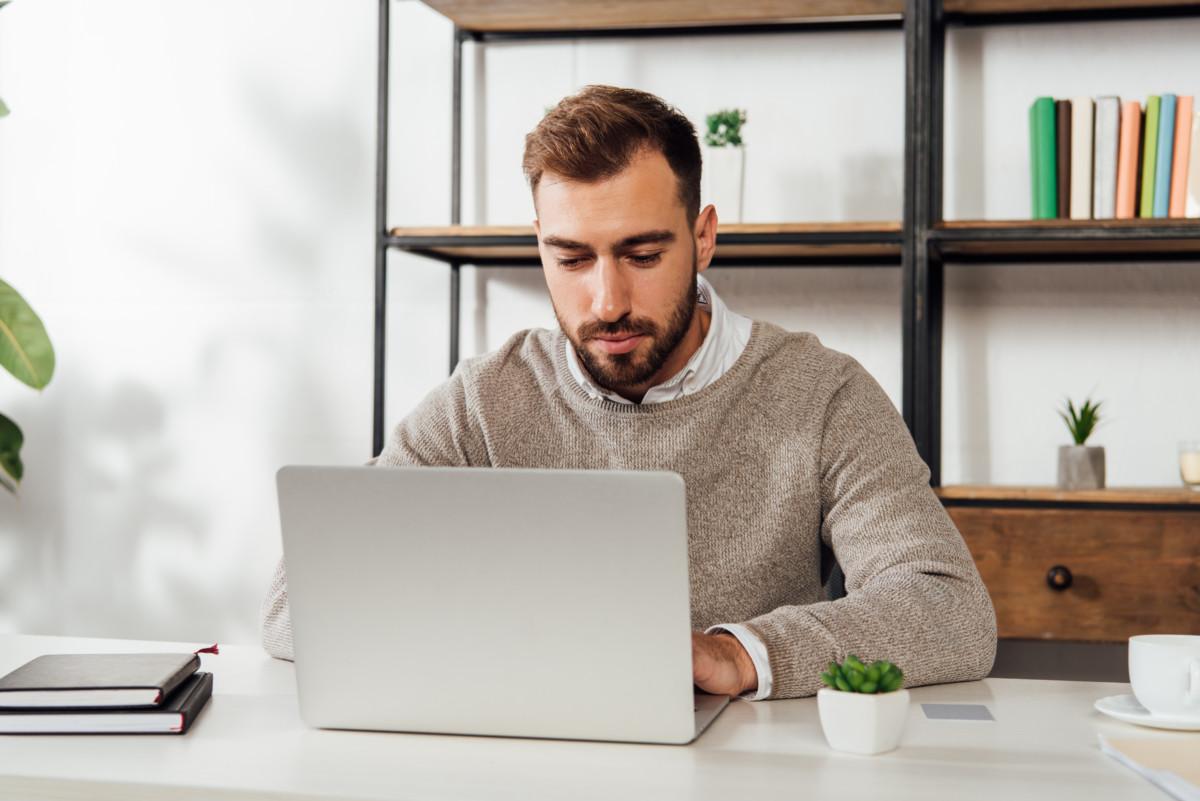 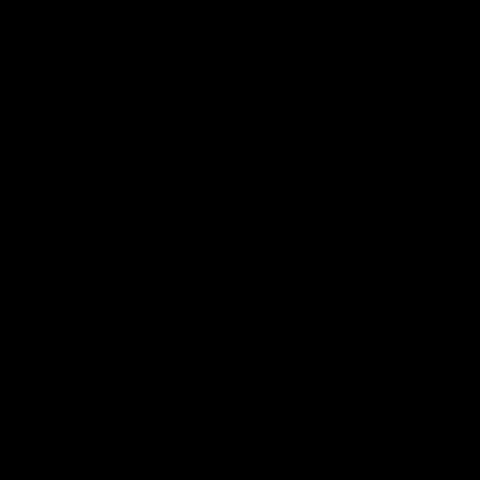 Программа ступени “С Нуля до Новичка”
И весь путь будет пройден при поддержке:
Индивидуального Ментора и Код-ревьюера
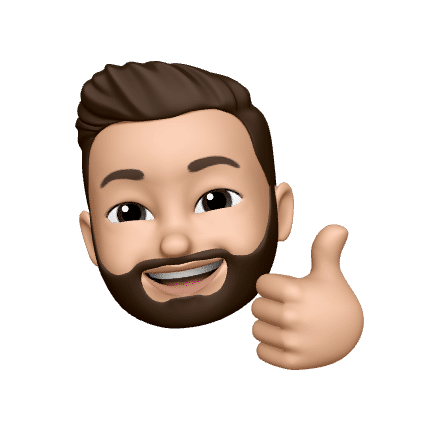 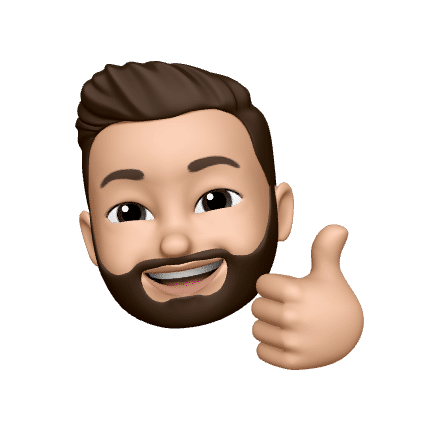 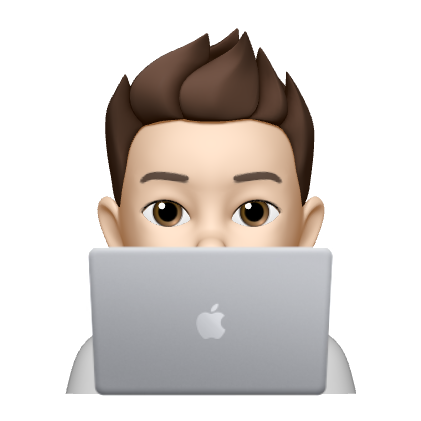 Ментор
Код-ревьюер
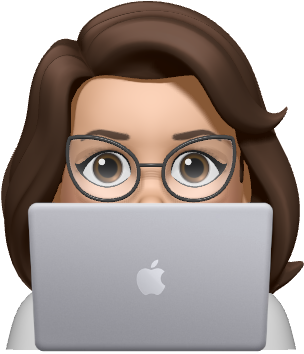 Действующий middle-программист, который всегда на связи и готов помочь и направить 
к решению
Проверяет Ваш код и отправляет 
на “Работу над ошибками”
Это Вы осваиваете НОВУЮ ПРОФЕССИЮ, обучаясь 2 часа в день
(15 часов в неделю)